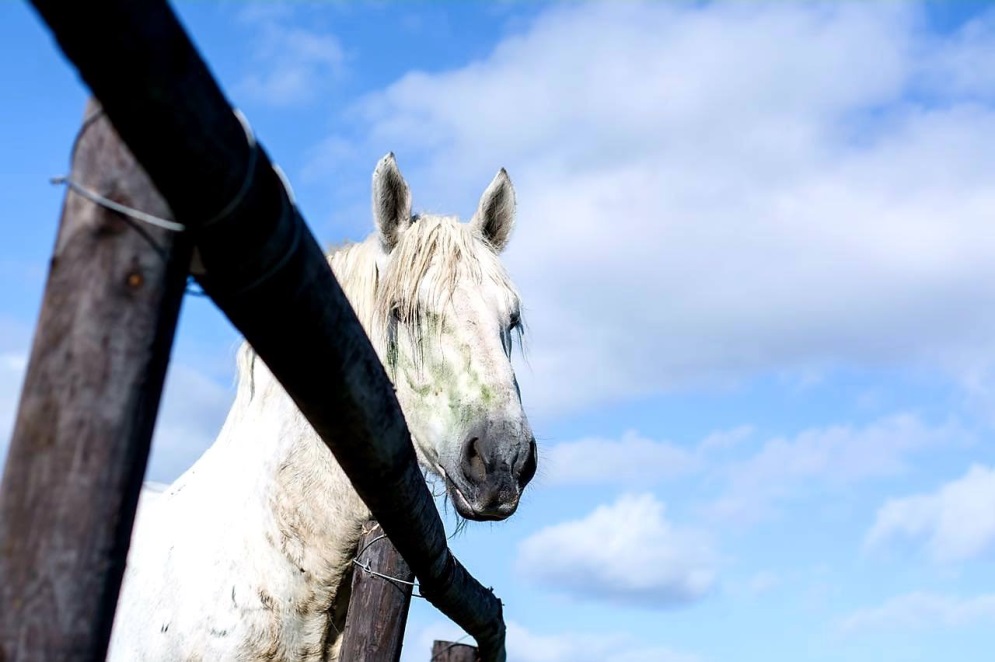 Percherons for sale at livestock expo 2019
Auction at Livestock Expo, Sandringham on 11 October 2019 at 14h00
Contact Person:
Marline Burger
083 380 3988
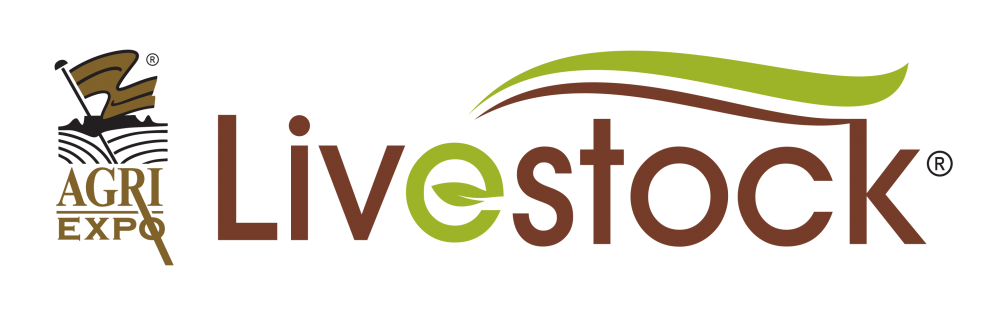 Elsenburg MacKenzie
Stallion
10 years old
Our main actively breeding stallion till 2019
Has been trained to pull a cart
Birth date:  17 October 2009
Passport number:  SAEF 2018/3894
Registered at The Percheron Breeders Society of SA (0012771580)
Sire:  Elsenburg Missidore
Dam:  Elsenburg Marcelle
Microchipped (978000000748535)
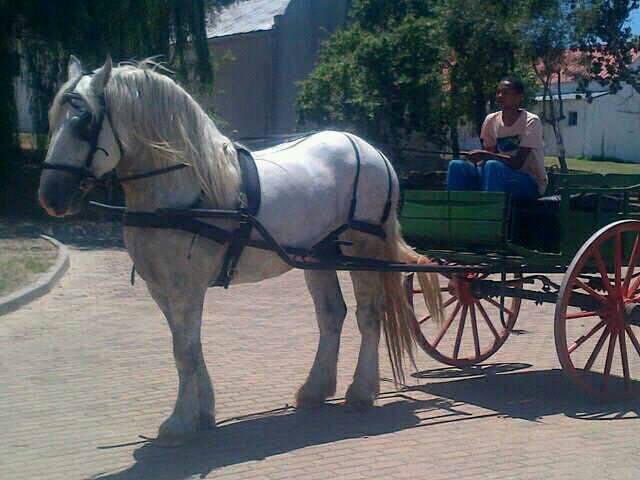 2018 PG MTEC 1 Departmental Engagement
2
Elsenburg MacKenzie - Pedigree
2018 PG MTEC 1 Departmental Engagement
3
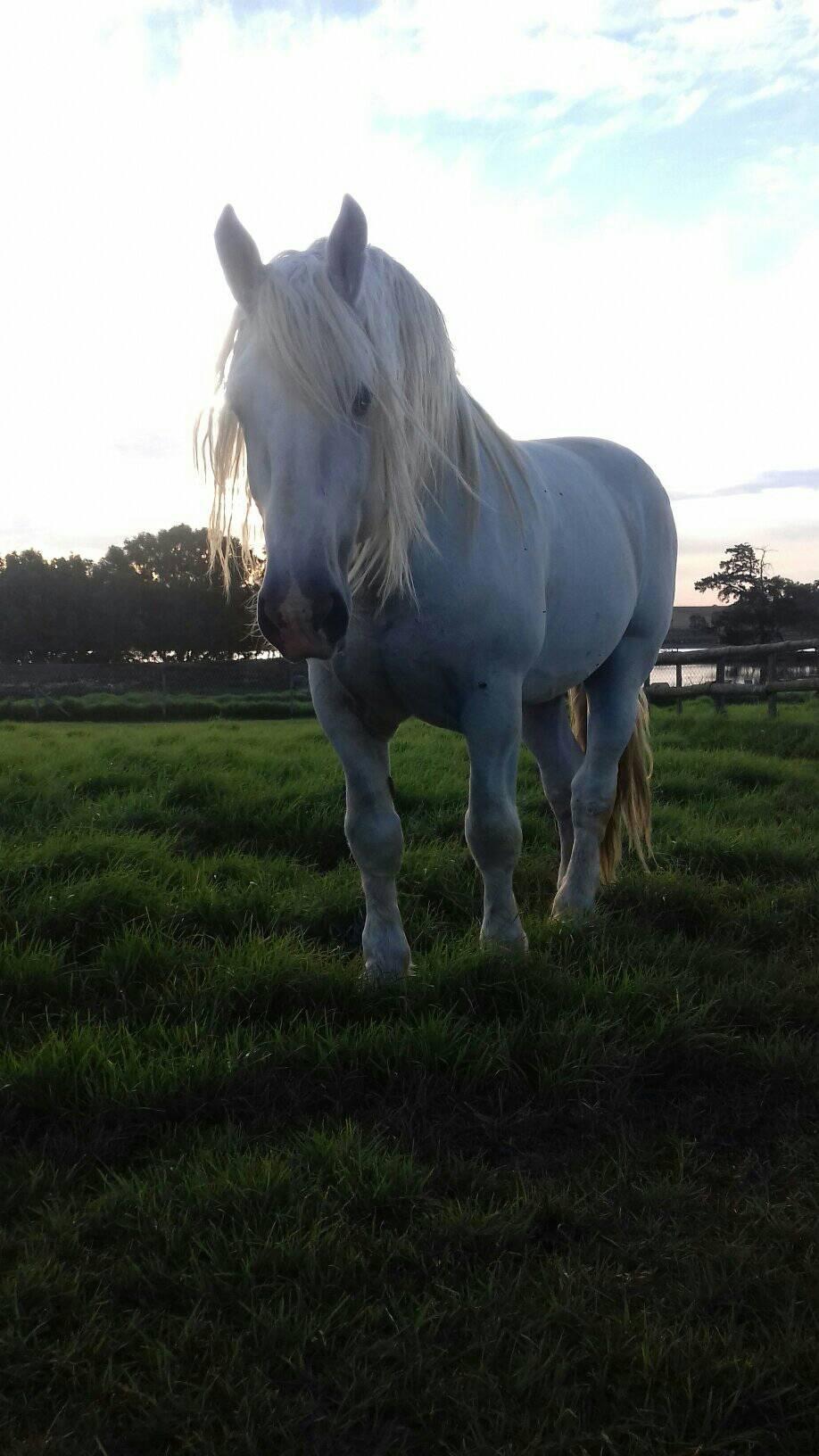 Elsenburg MacKenzie - Gallery
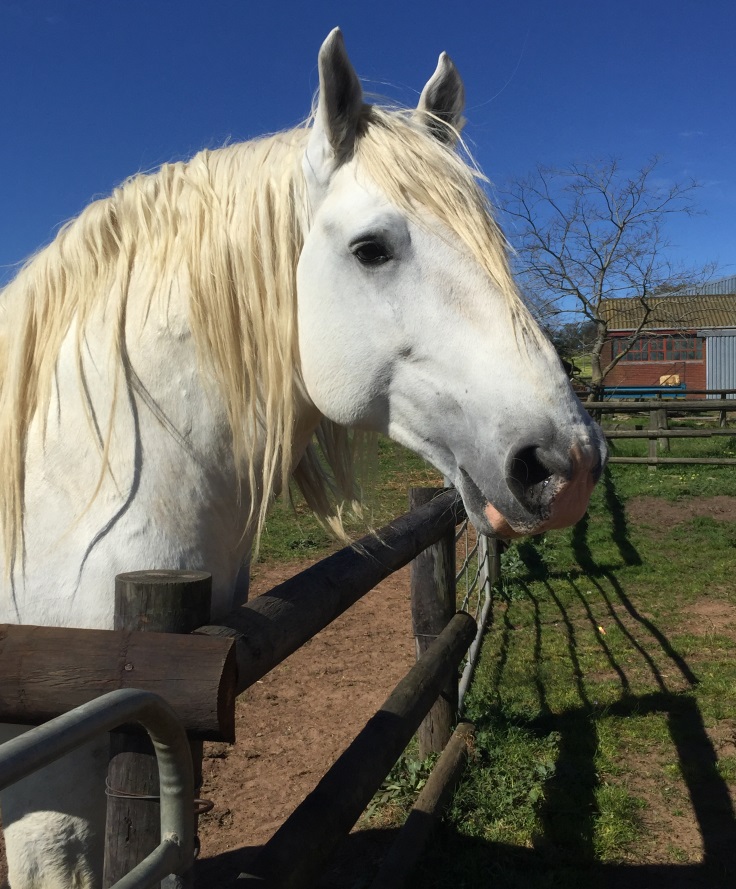 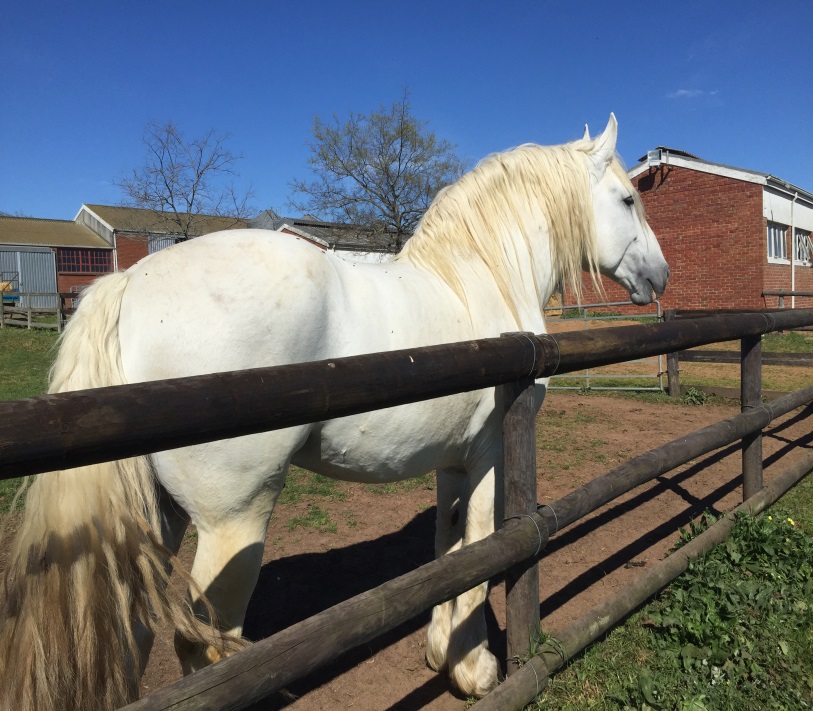 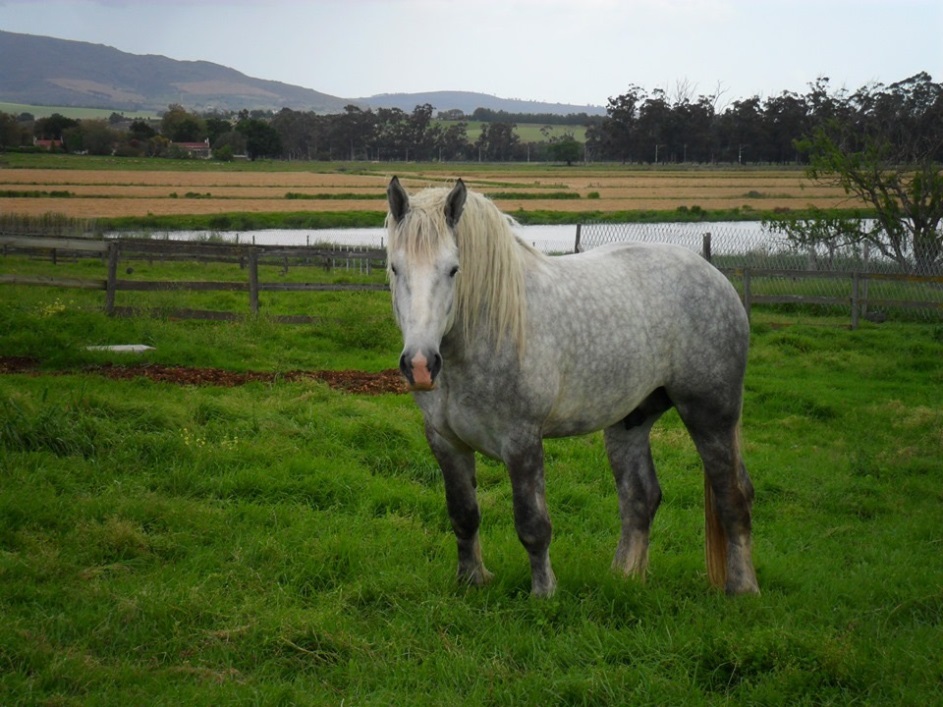 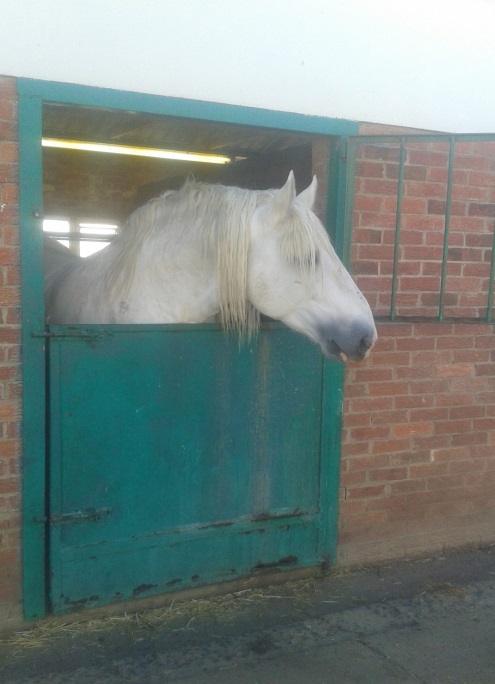 2018 PG MTEC 1 Departmental Engagement
4
Elsenburg Sebastian
Young colt
Almost 2 years old
Halter tamed and stands for farrier
Birth date:  17 December 2017
Passport number:  SAEF 2018/3896
Registered at The Percheron Breeders Society of SA 
(0001327666)
Birth notified to The Percheron Breeders Society of SA 
(170001)
Not graded/inspected by Society yet 
(needs to be 30 months old)
Sire:  Vaillant du Chalus (Imported stallion)
Dam:  Elsenburg Montana
Microchipped (991001000563057)
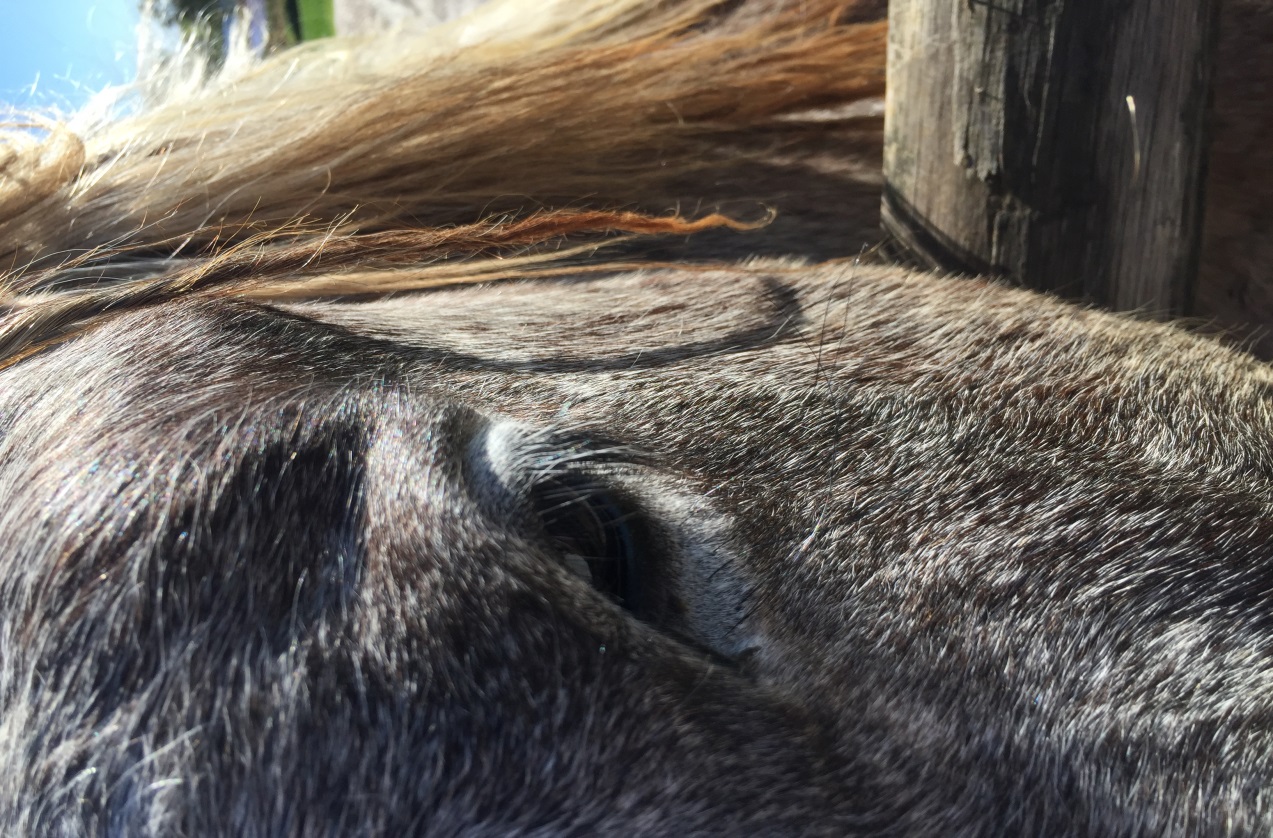 2018 PG MTEC 1 Departmental Engagement
5
Elsenburg Sebastian - Pedigree
2018 PG MTEC 1 Departmental Engagement
6
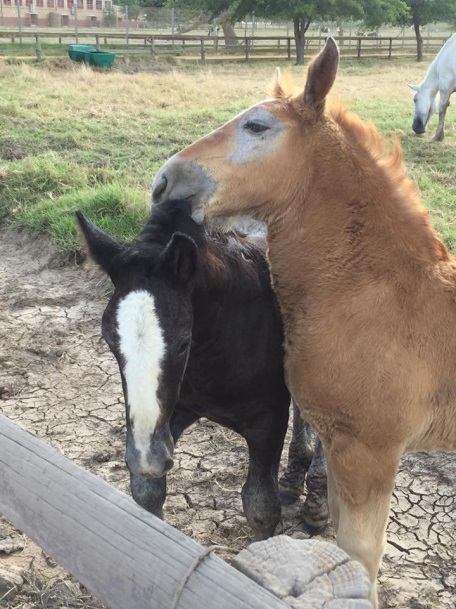 Elsenburg Sebastian - Gallery
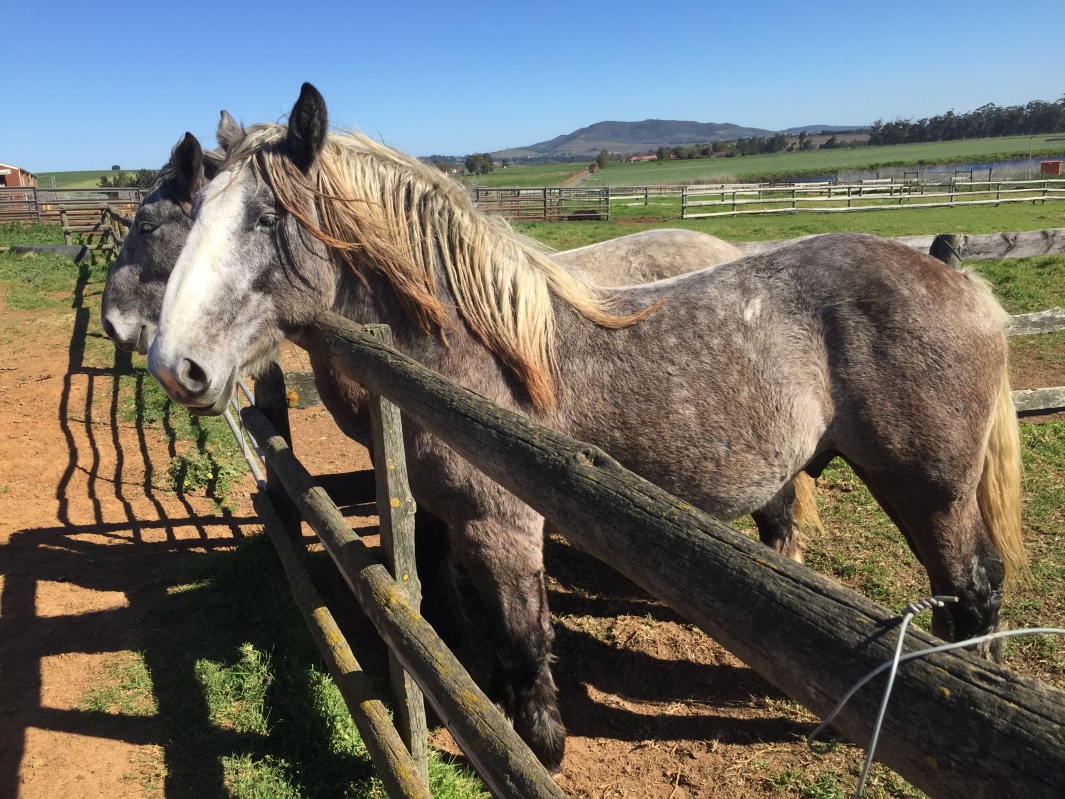 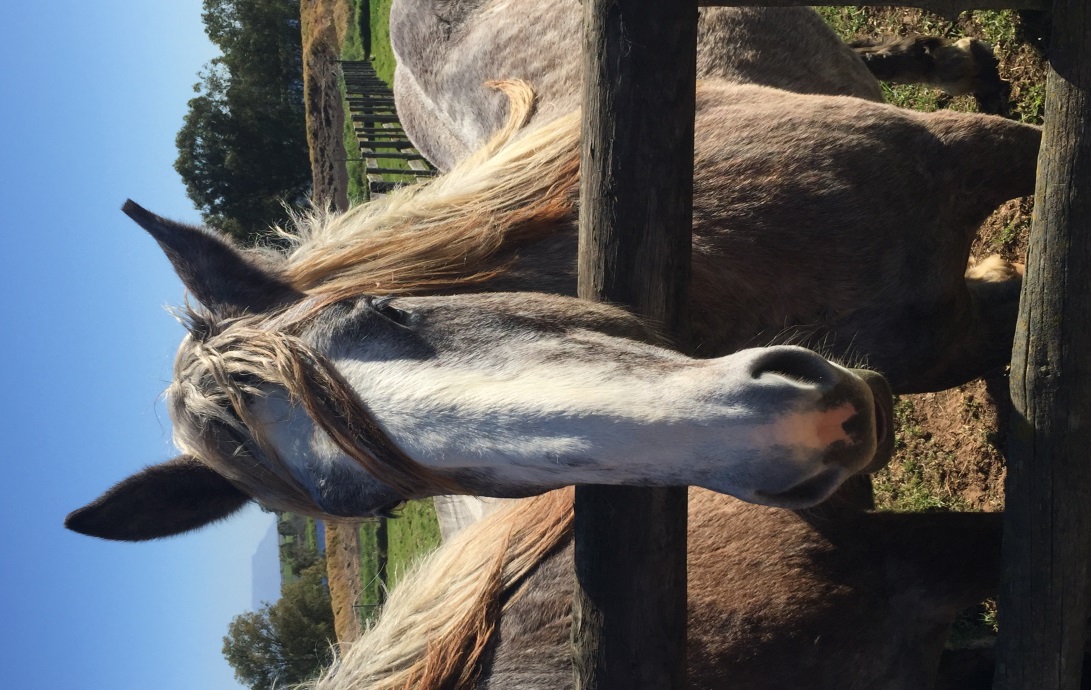 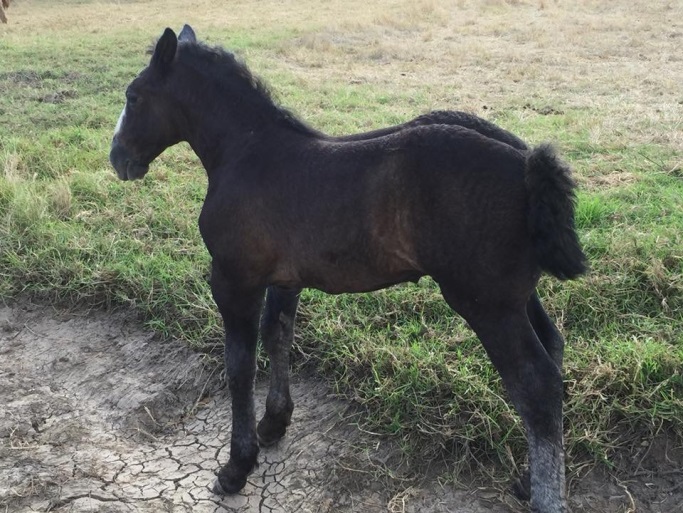 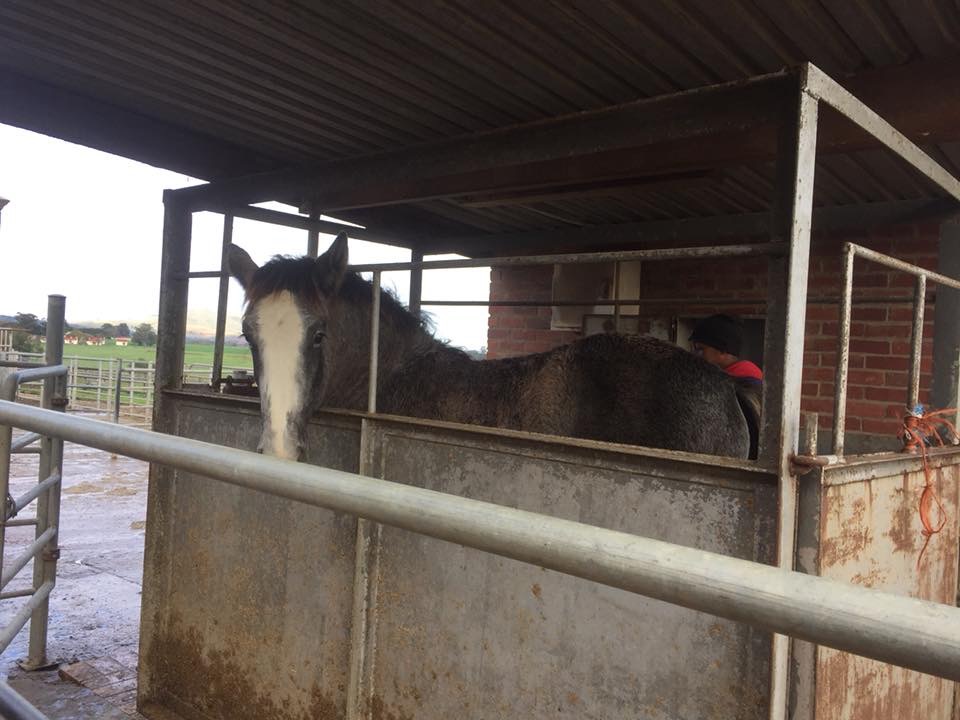 2018 PG MTEC 1 Departmental Engagement
7
Marliné Burger
Animal Sciences
+27 (21 808 5375)
+27 (21 808 5407)
marlineb@elsenburg.com
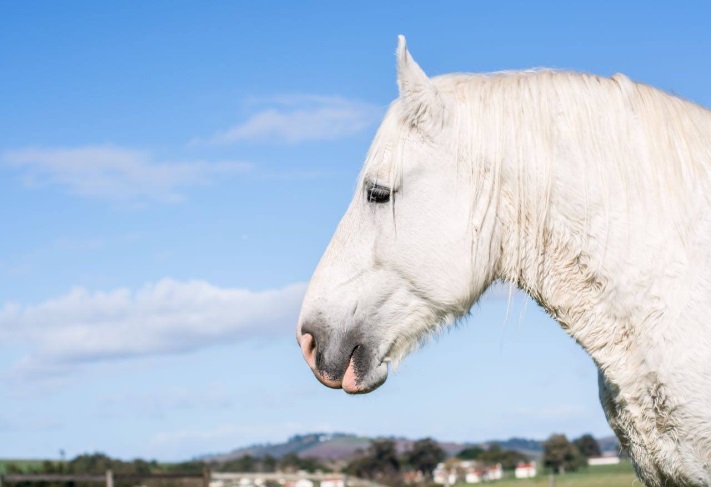 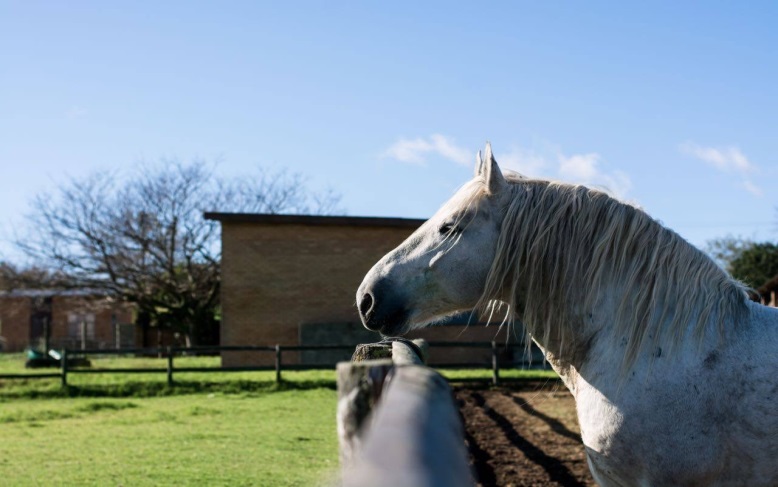 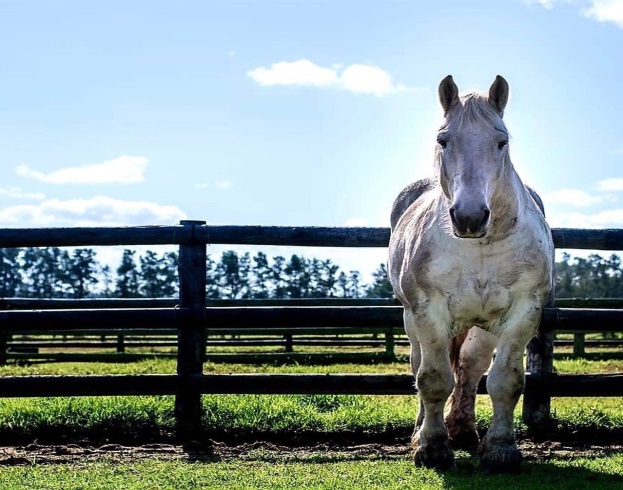